Preparation to DOM integration in Catania 
S. Aiello, V. Giordano, E. Leonora 
INFN- sezione CT
Outline 

 Expertise achieved in DOM integration

 Assembly facilities
KM3NeT - IT Coll. Meeting 27-28/11/2014
emanuele.leonora@ct.infn.it
1
2013. Primo assemblaggio ½ DOM 
(old 3D structure, flat PMTs dummy , o-ring, light concentrator dummy, gel pouring)
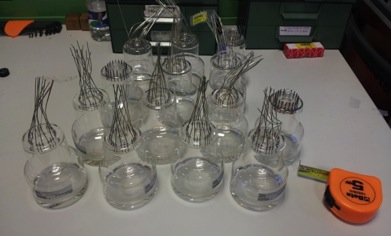 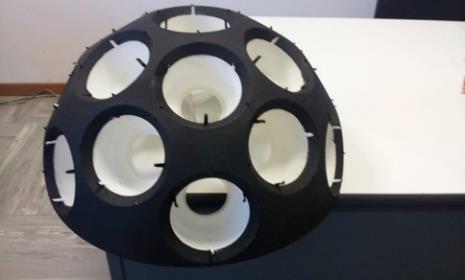 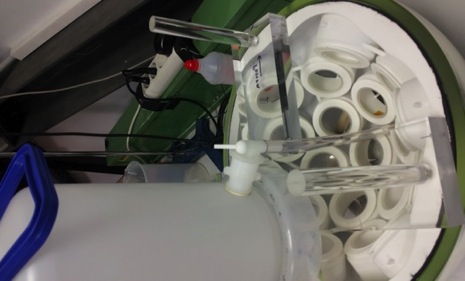 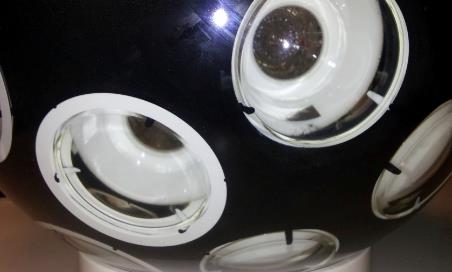 Gel pouring procedure achieved 

No air bubbles in gel

Few Little detachments due to spacers and pins touching the glass
Il gel viene colato dentro un foro nella struttura
KM3NeT - IT Coll. Meeting 27-28/11/2014
2
emanuele.leonora@ct.infn.it
Il ½ DOM chiuso è tutt’ora sotto osservazione ( underpressure 100 mbar)
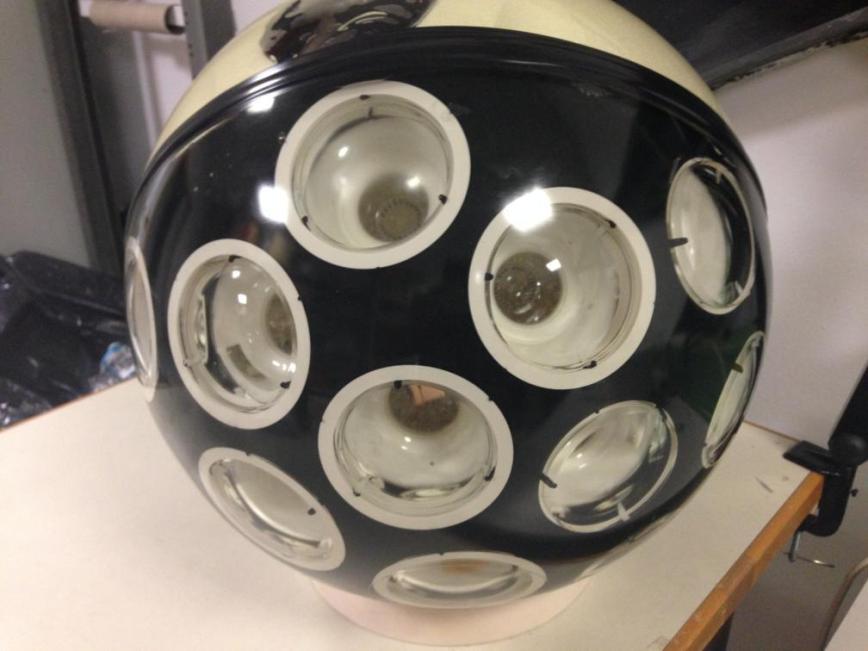 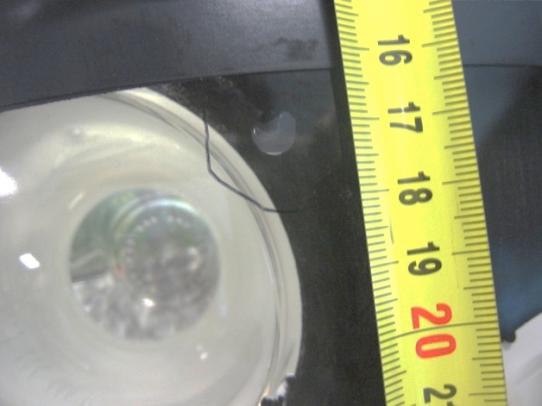 Stato invariato dei piccoli detachments
KM3NeT - IT Coll. Meeting 27-28/11/2014
emanuele.leonora@ct.infn.it
3
2014. ½ DOM (Top hemisphere : mushroom, manometer, 12 PMTs, o-ring, light concentrator, gel)
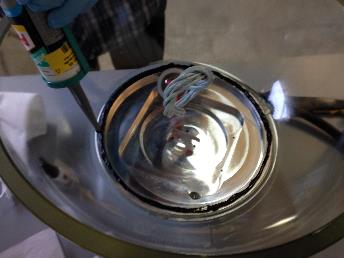 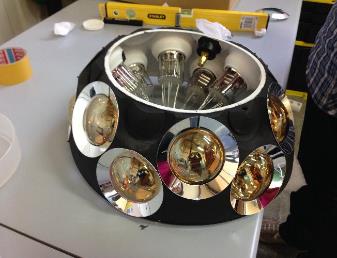 Montaggio degli O-ring, PMT e light concentrator 

Utilizzato il vecchio sistema di gel pouring e posizionamento struttura
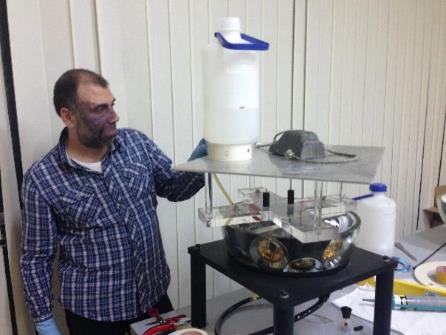 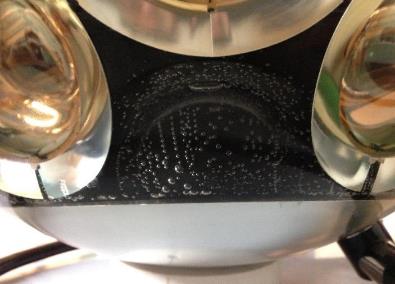 Presenza di bolle di aria in zone limitate e non ottiche del DOM
KM3NeT - IT Coll. Meeting 27-28/11/2014
emanuele.leonora@ct.infn.it
4
2014. ½ DOM (Bottom hemisphere : 19 PMTs, o-ring, light concentrator, piezo, gel)
Nuovo sistema di gel pouring e posizionamento struttura
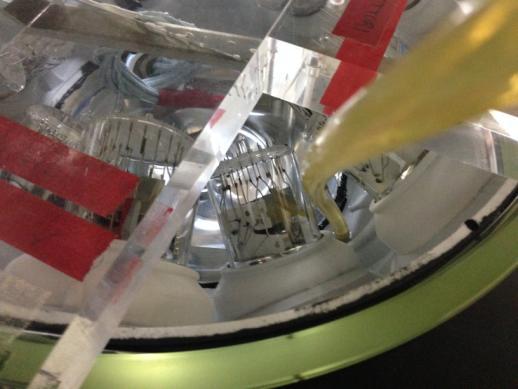 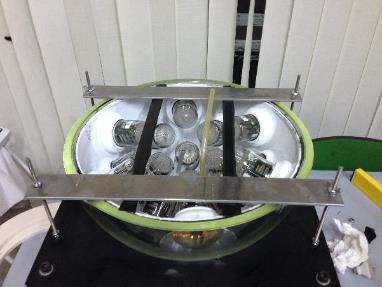 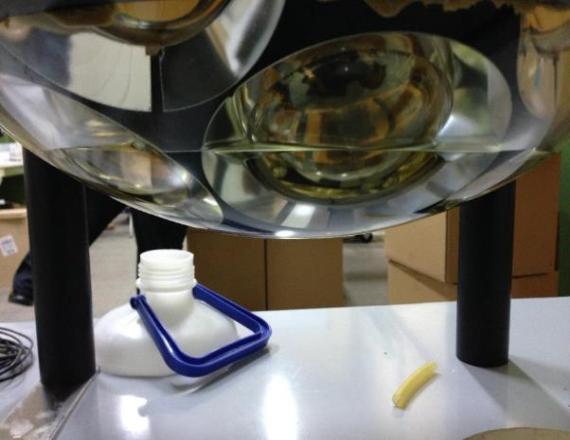 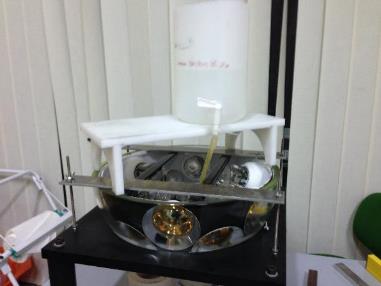 KM3NeT - IT Coll. Meeting 27-28/11/2014
emanuele.leonora@ct.infn.it
5
2014. ½ DOM (Bottom hemisphere : 19 PMTs, o-ring, light concentrator, piezo, gel)
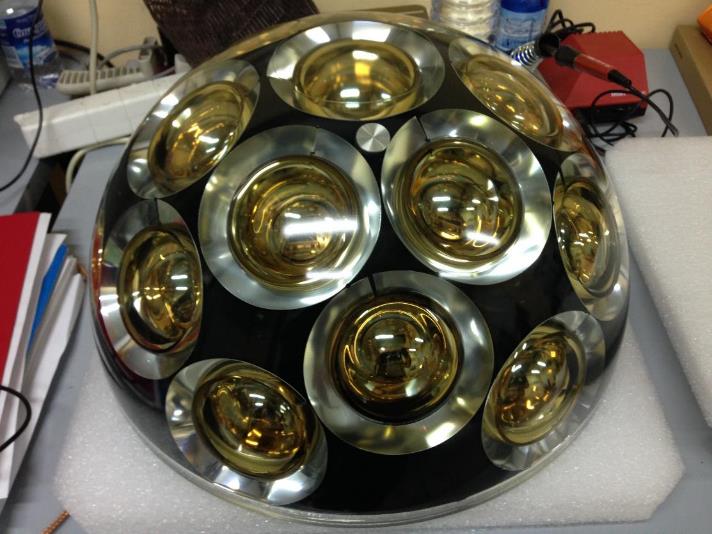 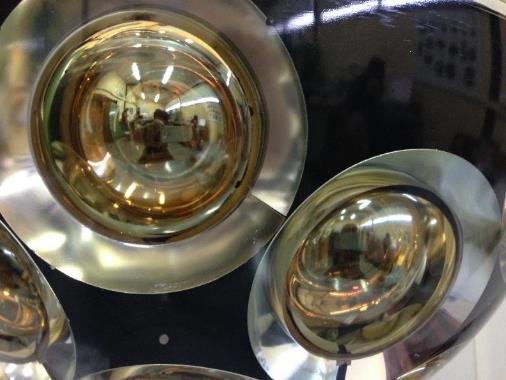 Gel colato perfettamente
Assenza di bolle di aria o detachments
Stato invariato dopo una settimana 
( atm.)
KM3NeT - IT Coll. Meeting 27-28/11/2014
emanuele.leonora@ct.infn.it
6
L’ assemblaggio e test dei DOM e lo storage dei materiali e dei componenti è eseguito al porto di Catania
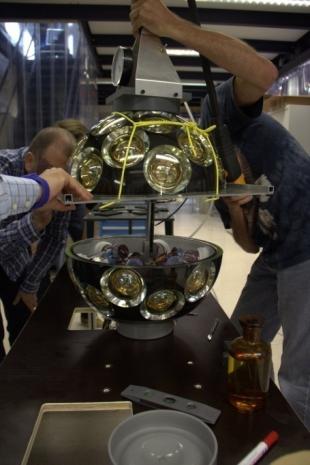 Fase di chiusura DOM 0 eseguita al NIKHEF

Necessità di un sistema di sollevamento/
abbassamento controllato
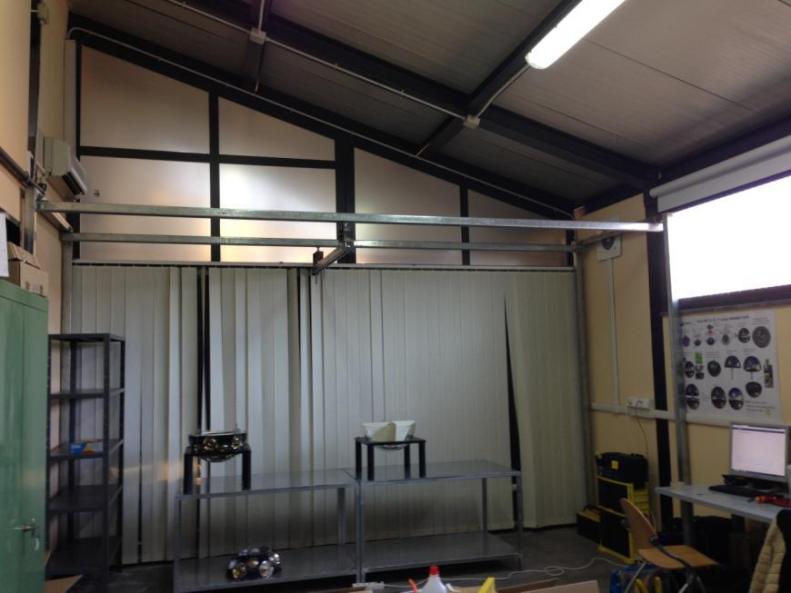 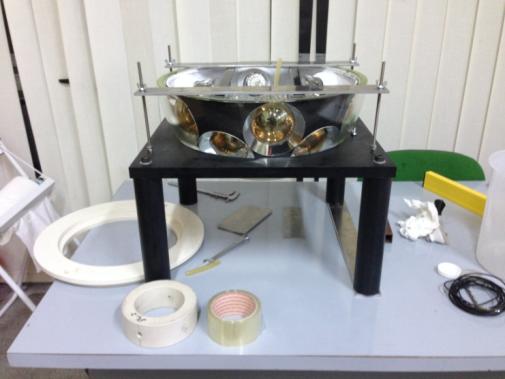 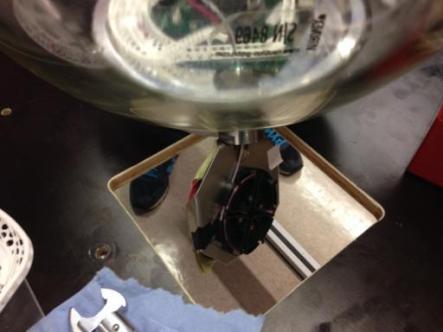 Soluzione tavoli da lavoro adottata da NIKHEF e ECAP
Supporto DOM per integrazione a Catania
KM3NeT - IT Coll. Meeting 27-28/11/2014
7
emanuele.leonora@ct.infn.it
Gel preparation and mixing: 
 banco con due postazioni indipendenti per la preparazione e mixing del gel
 Miscelatori con numero giri/ minuto controllato
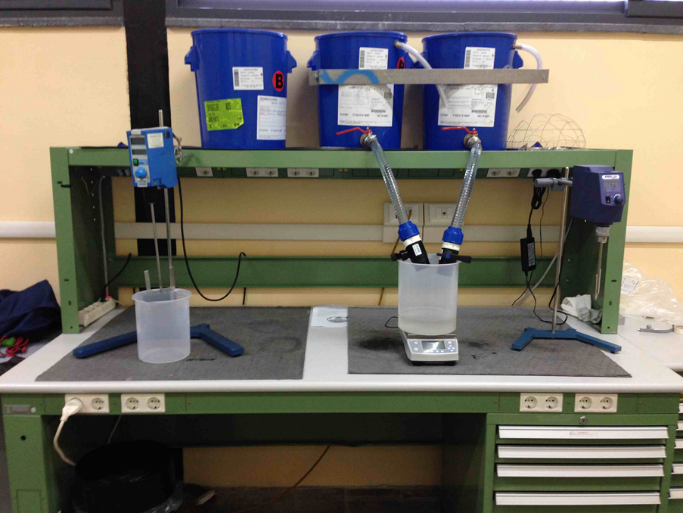 Wacker SilGel 612 A & B

Miscela utilizzata in KM3NeT
A:B = 1.5:1 ( ANTARES)

1.4 Kg in Bottom Hemisphere

1.2 Kg in Top hemisphere 
(mushroom)


( nei OM di KM3NeT-Italia)
A:B= 100:60
KM3NeT - IT Coll. Meeting 27-28/11/2014
emanuele.leonora@ct.infn.it
8
Gel degassing: 
4 box da vuoto con relativa pompa
Acquistato un vacuum dessicator sferico con relativa pompa
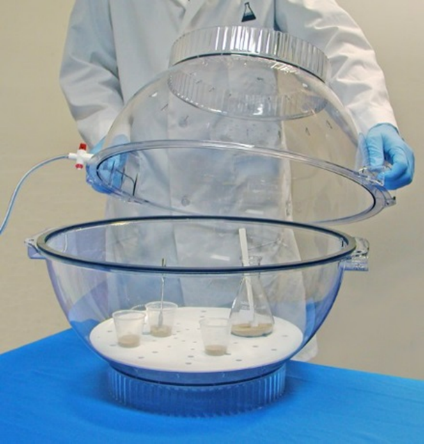 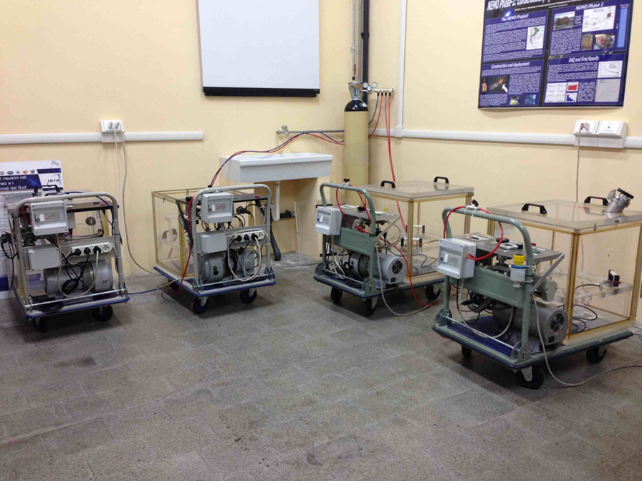 49 cm di diametro interno
KM3NeT - IT Coll. Meeting 27-28/11/2014
emanuele.leonora@ct.infn.it
9
Alcuni dei  tools custom realizzati per l’ assemblaggio
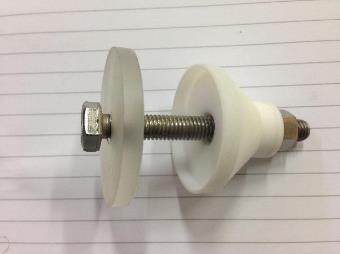 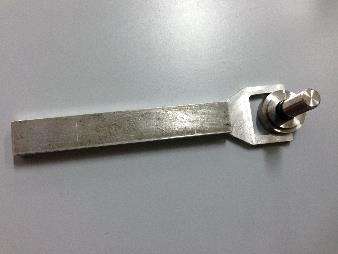 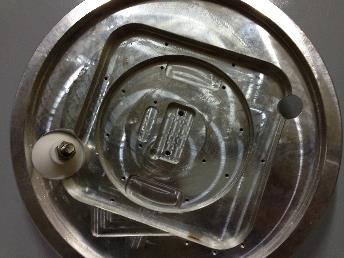 Chiave esterna per montaggio penetratore
Tappo per buco penetratore durante incollaggio mushroom
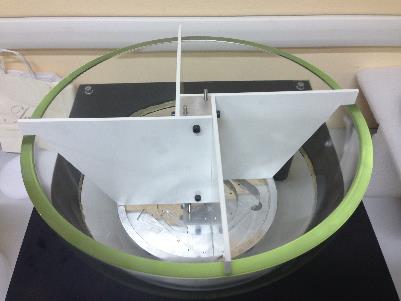 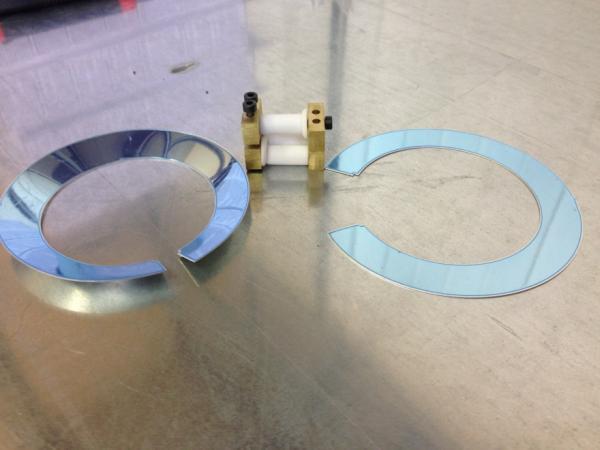 Tool per inclinare i light concentrator ring
Supporto per mushroom durante l’incollaggio
KM3NeT - IT Coll. Meeting 27-28/11/2014
emanuele.leonora@ct.infn.it
10
Test con elio di tenuta del penetratore e della valvola da vuoto
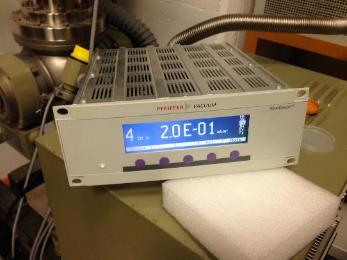 Spazi e strumenti già pronti al LNS ( S. Salamone , LNS)
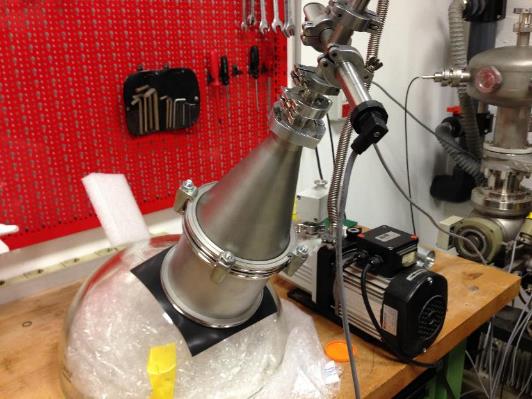 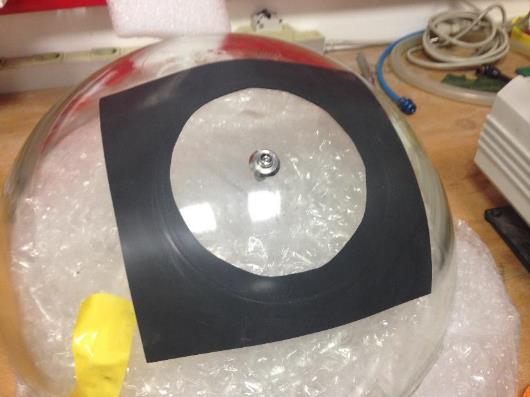 Mock-up del fiber tray
KM3NeT - IT Coll. Meeting 27-28/11/2014
emanuele.leonora@ct.infn.it
11
Camera iperbarica al porto per test in pressione
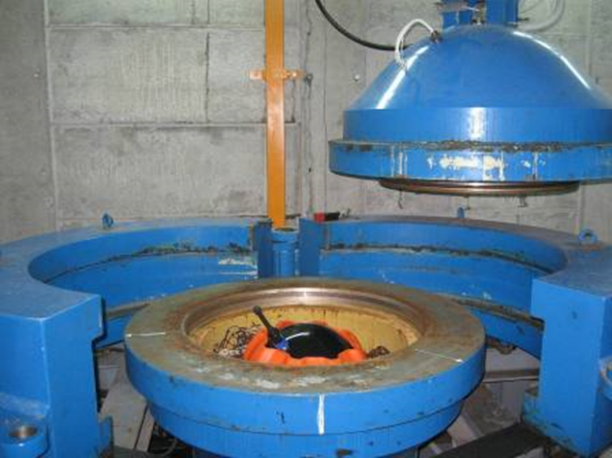 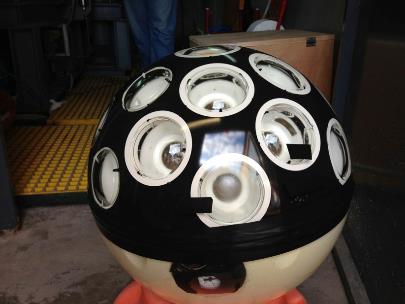 2013. Eseguito test su ½ DOM per verificare comportamento del GEL sotto pressione
 Nessuna variazione nello stato del gel
KM3NeT - IT Coll. Meeting 27-28/11/2014
emanuele.leonora@ct.infn.it
12